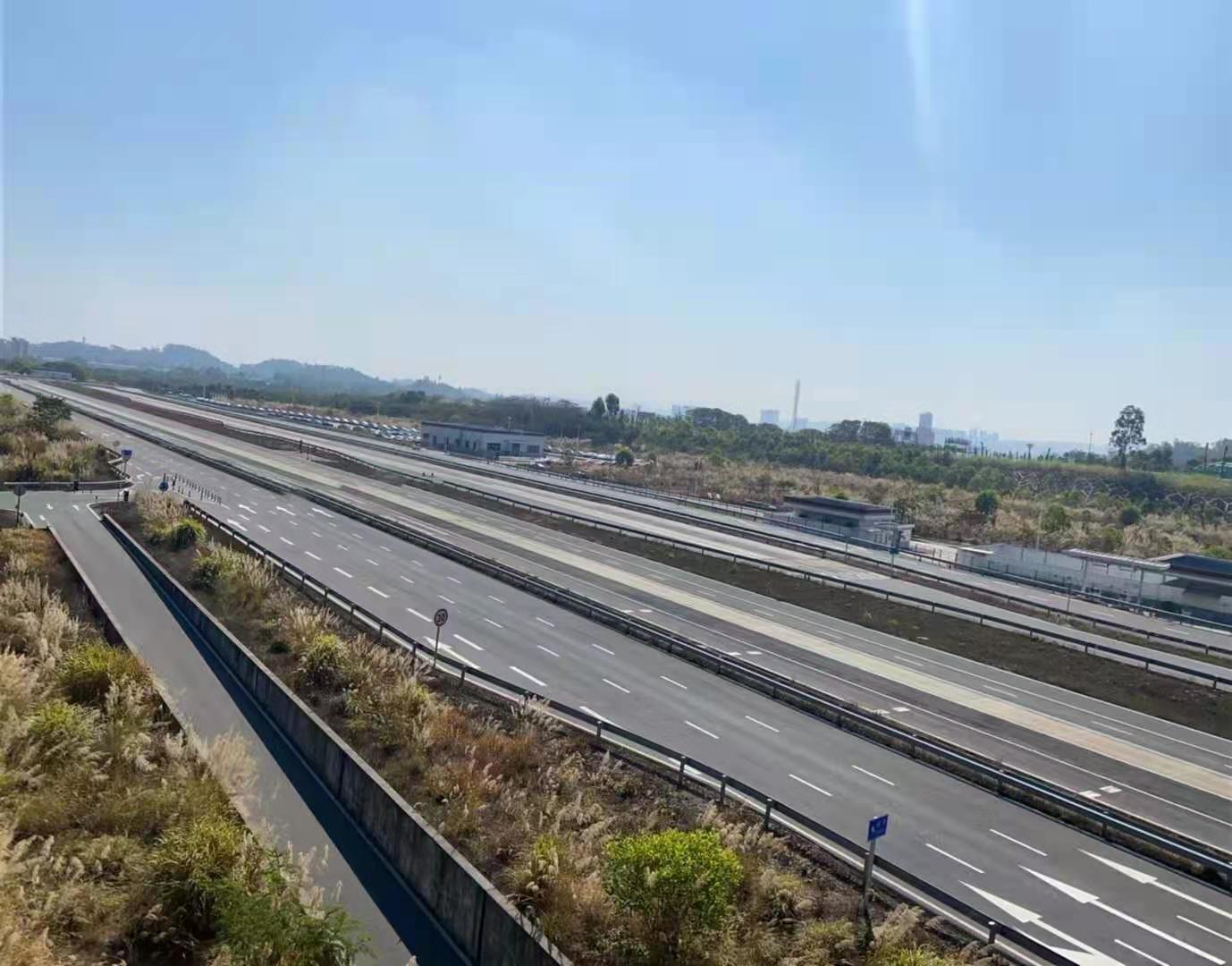 深圳宝能赛车场地
深圳宝能赛车场地，位于深圳市龙华区，总面积约8万平方米，东西直线距离800米，该测试跑道包含环道、NVH跑道、异响跑道、坡道、城市广场及临时停车区等几个区域。
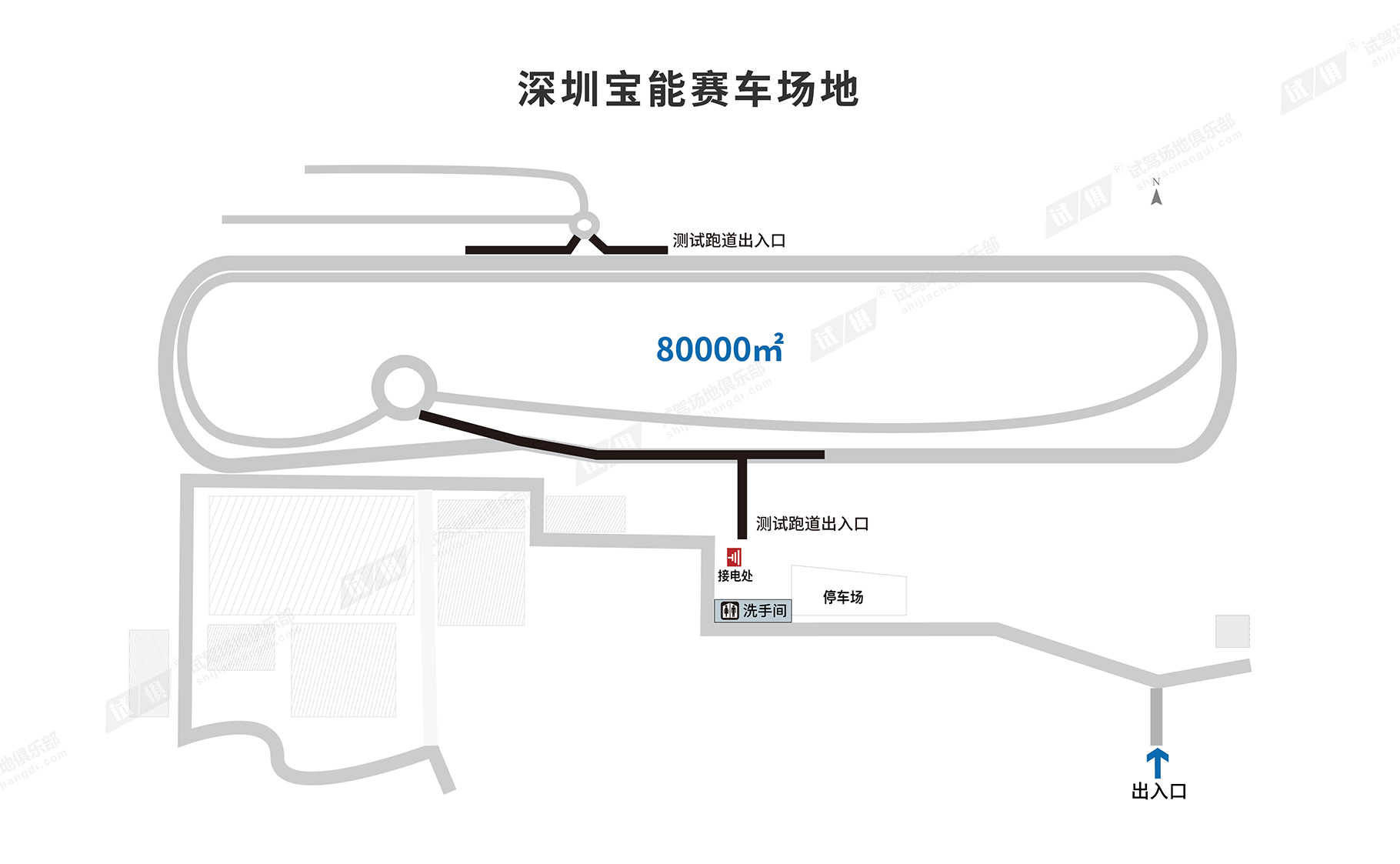 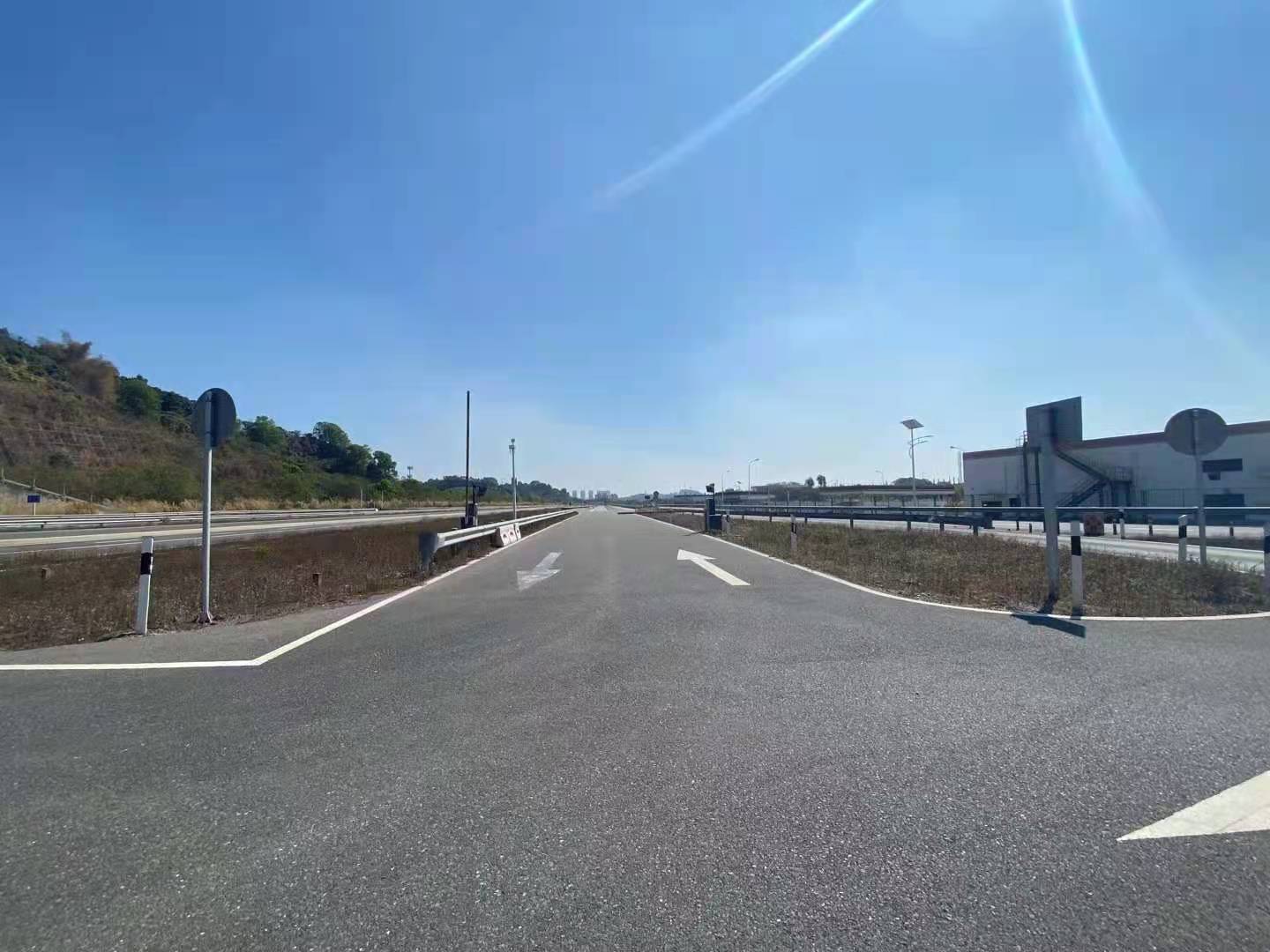 场地费用：15万/天  
场地面积：直线加速800m  总面积约为80000㎡  全封闭
供电供水：380v/60kw
配套设施：停车位 固定洗手间
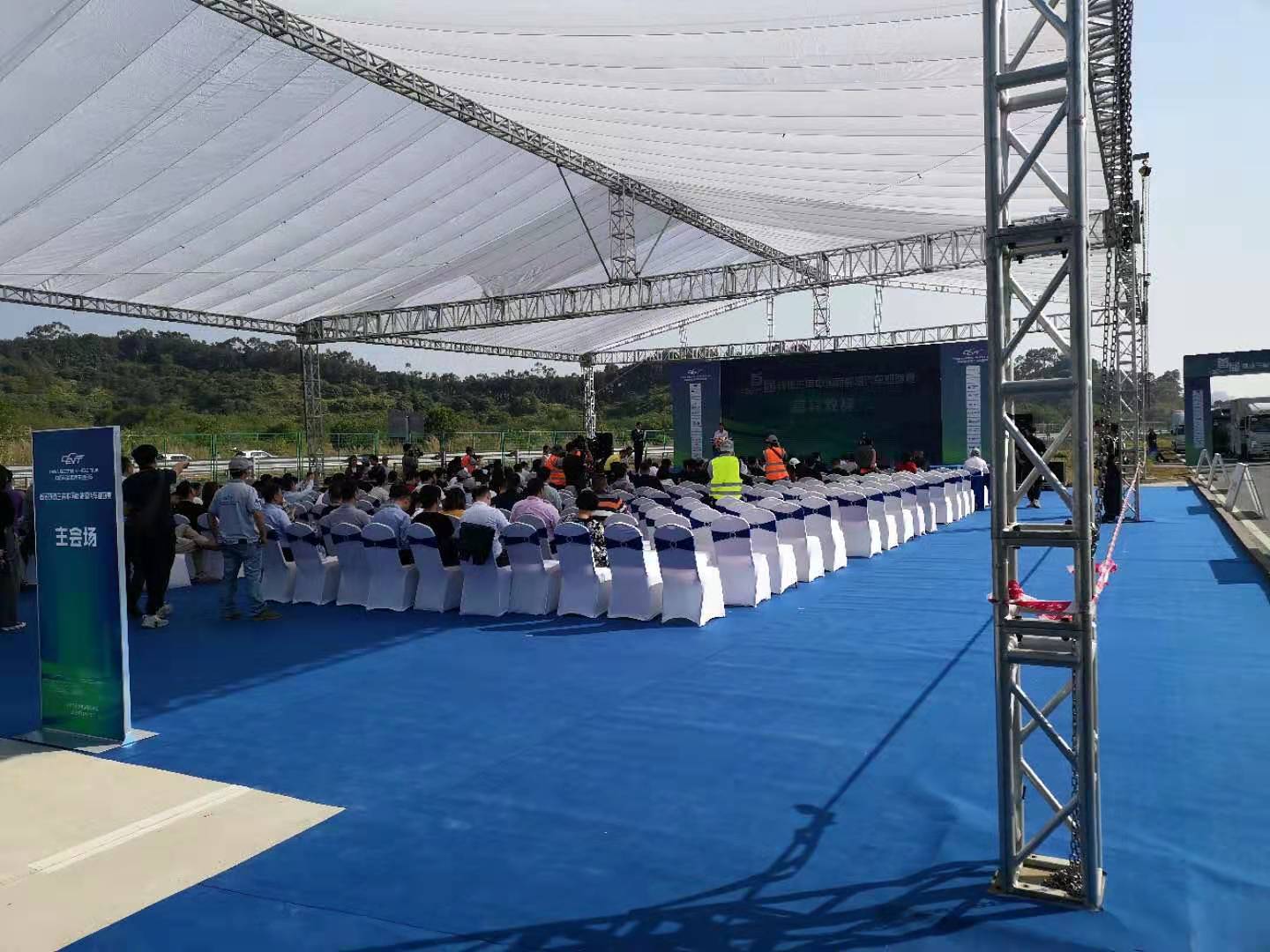 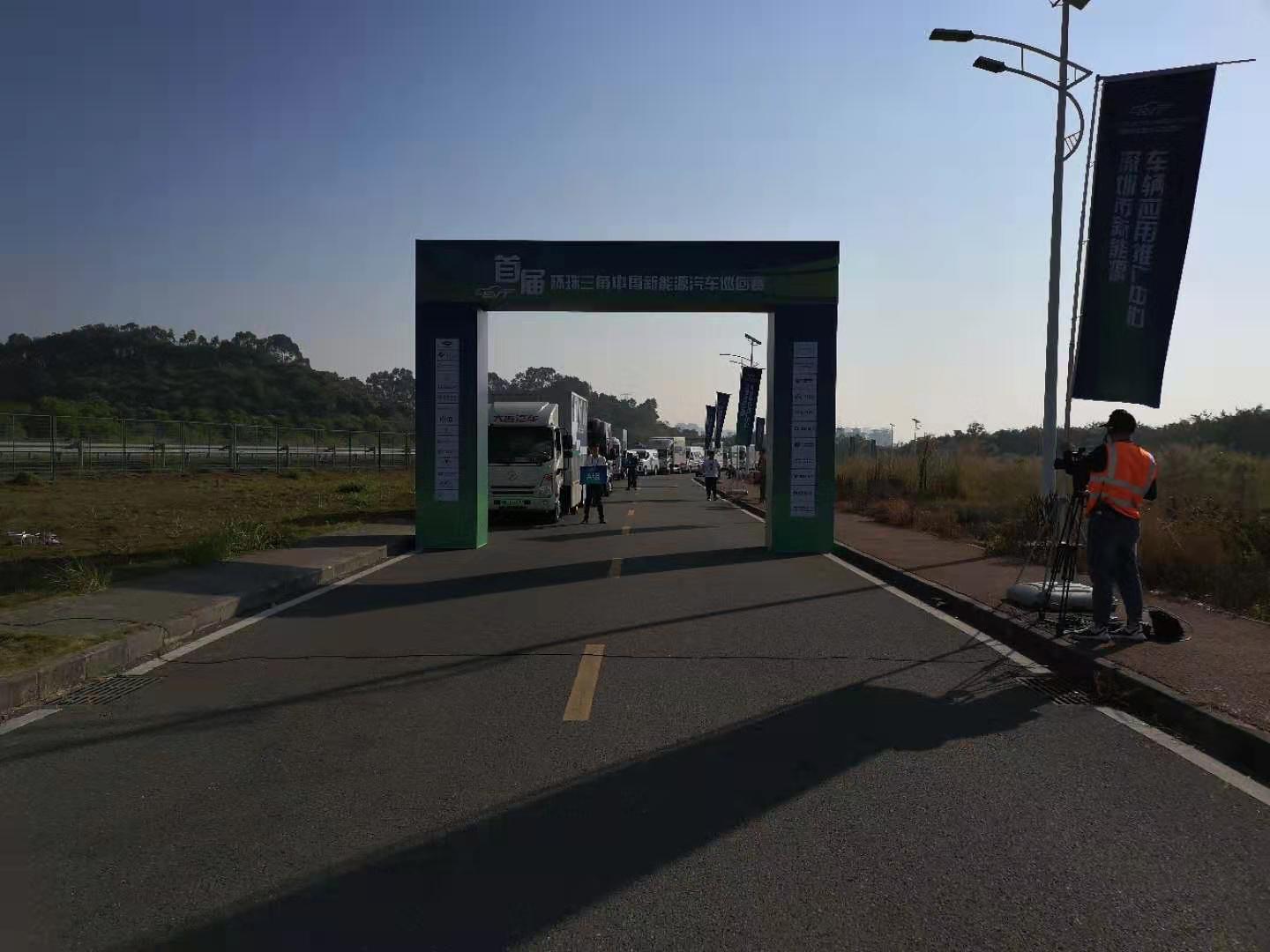 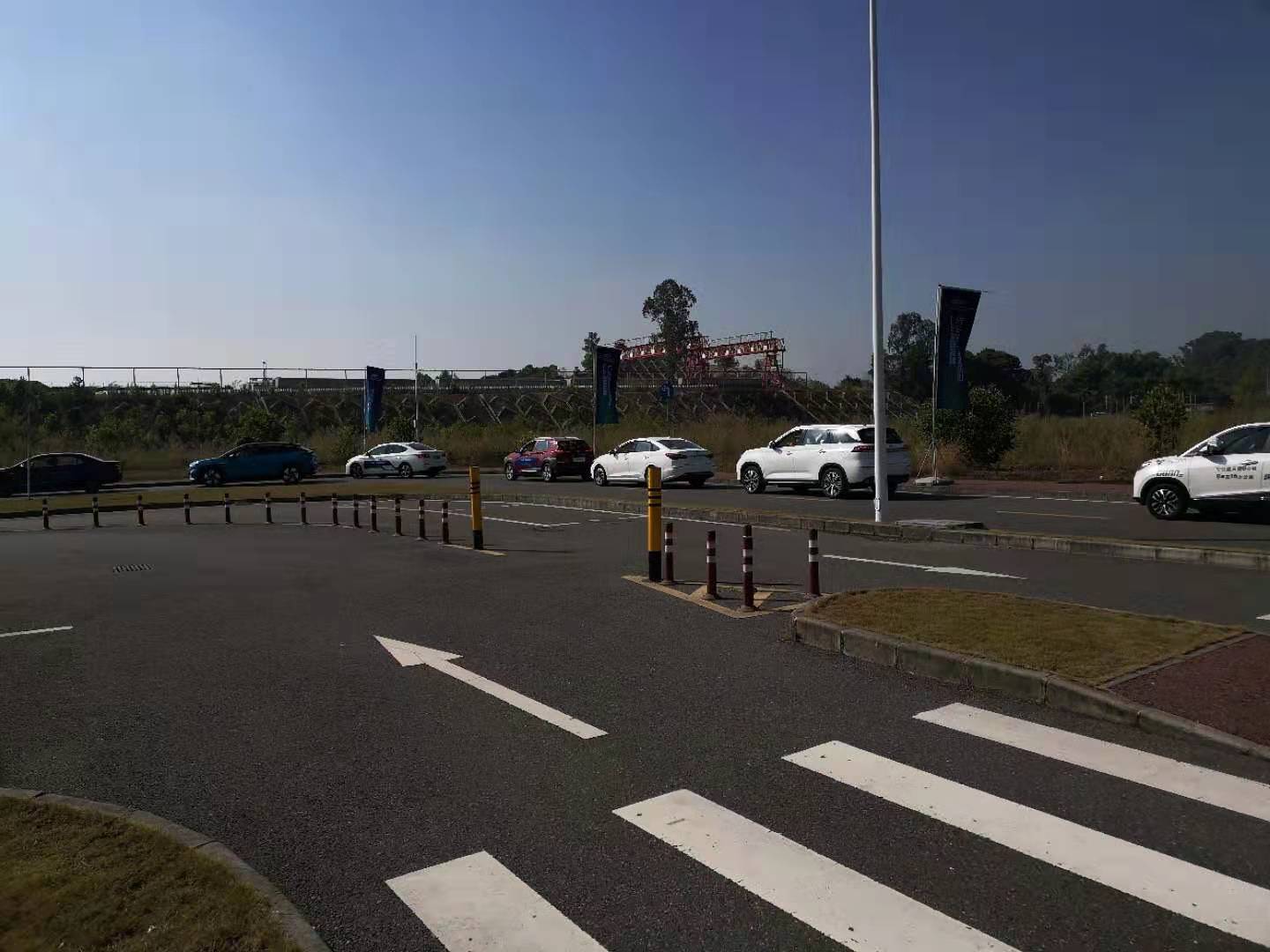 中国新能源汽车巡回赛
中国新能源汽车巡回赛
中国新能源汽车巡回赛
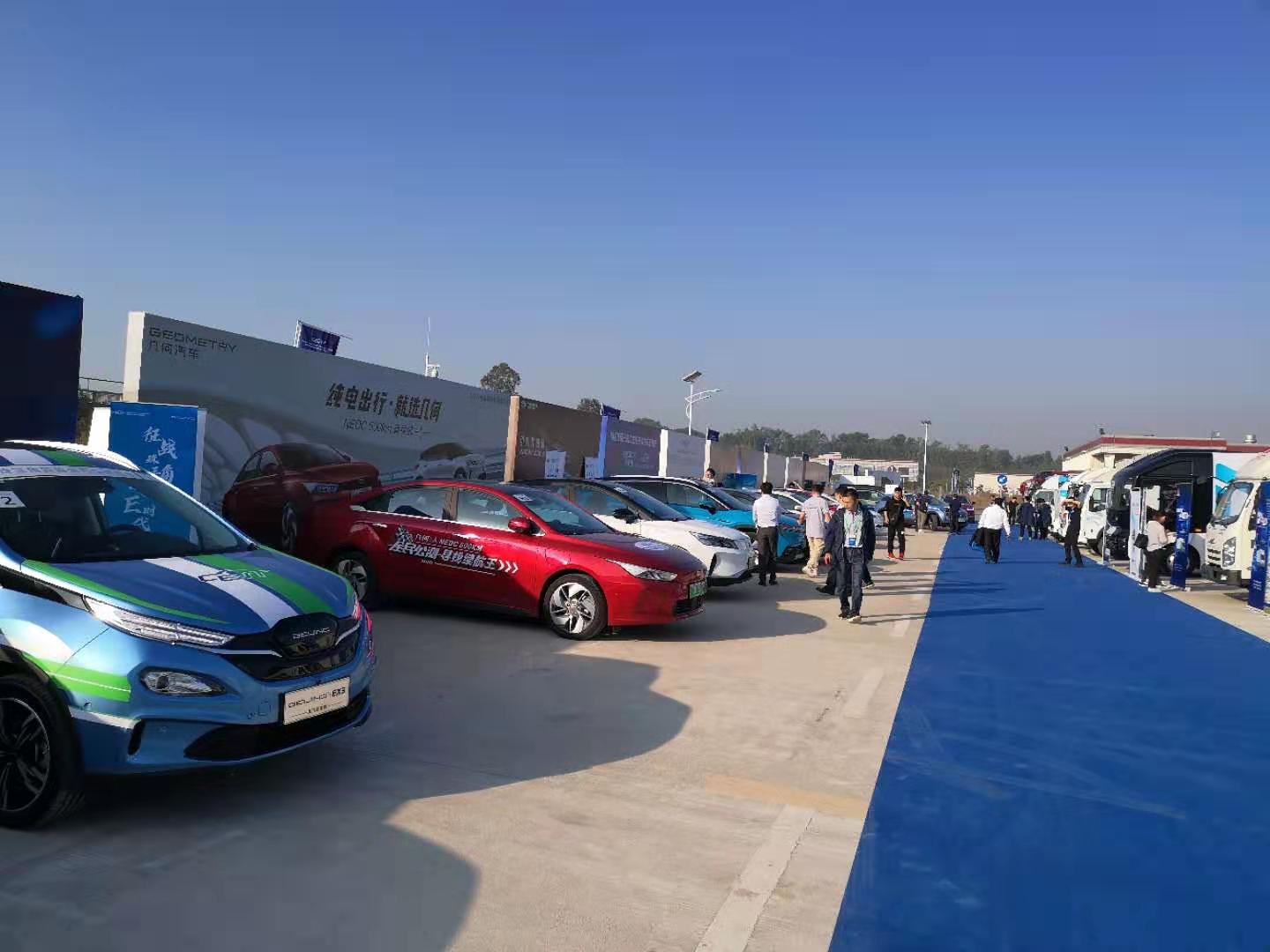 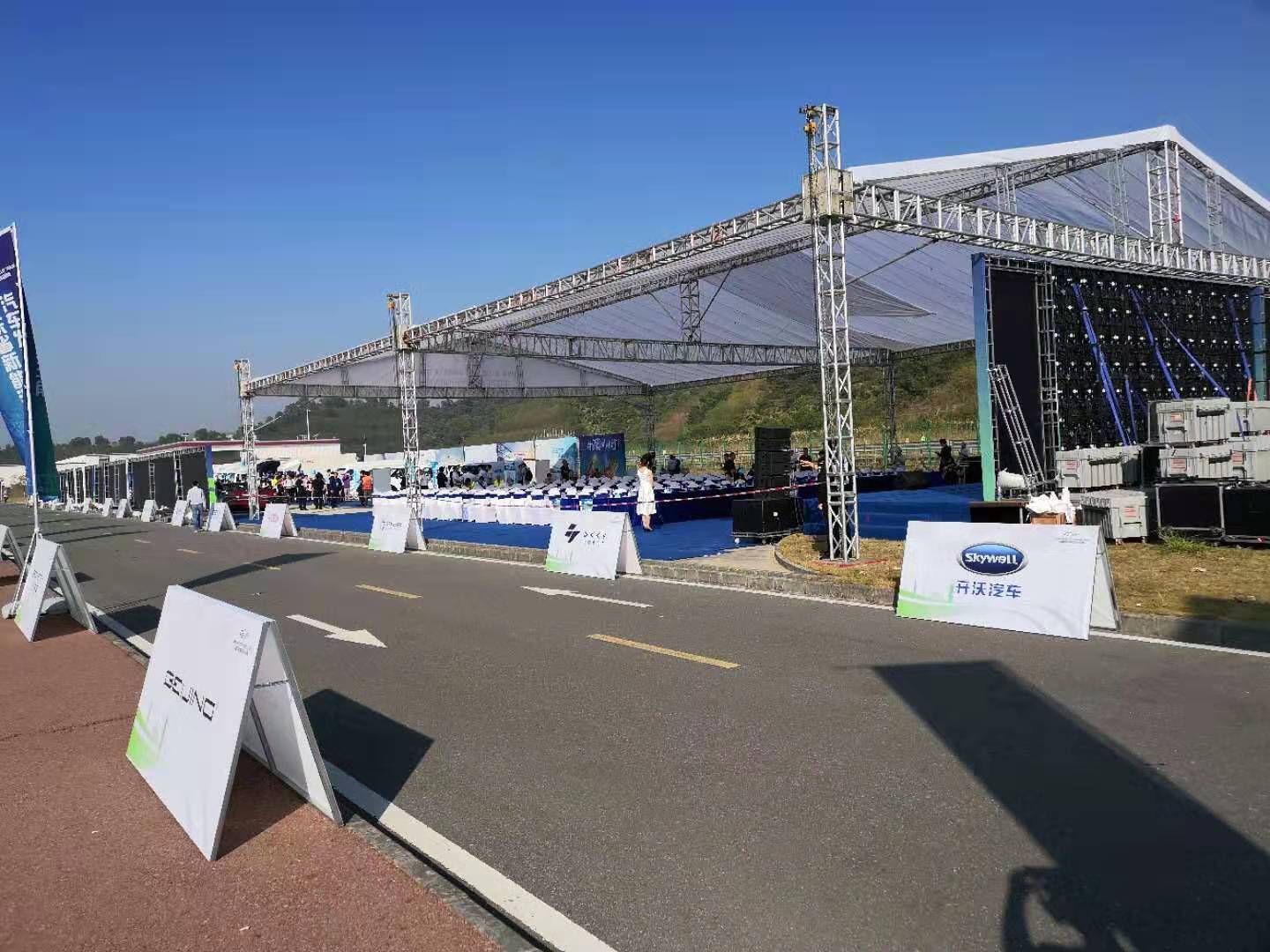 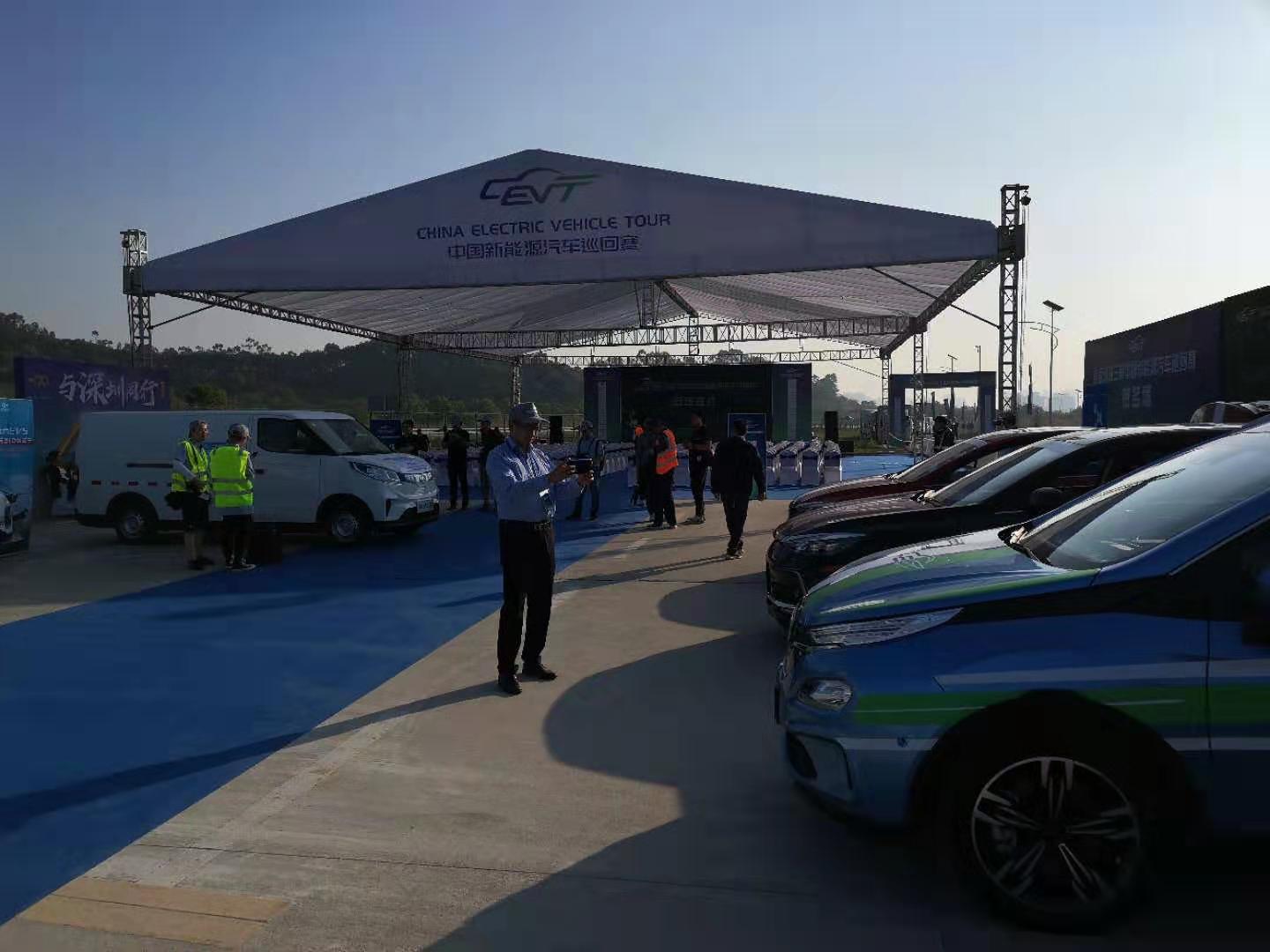 中国新能源汽车巡回赛
中国新能源汽车巡回赛
中国新能源汽车巡回赛